TEM-TDEM
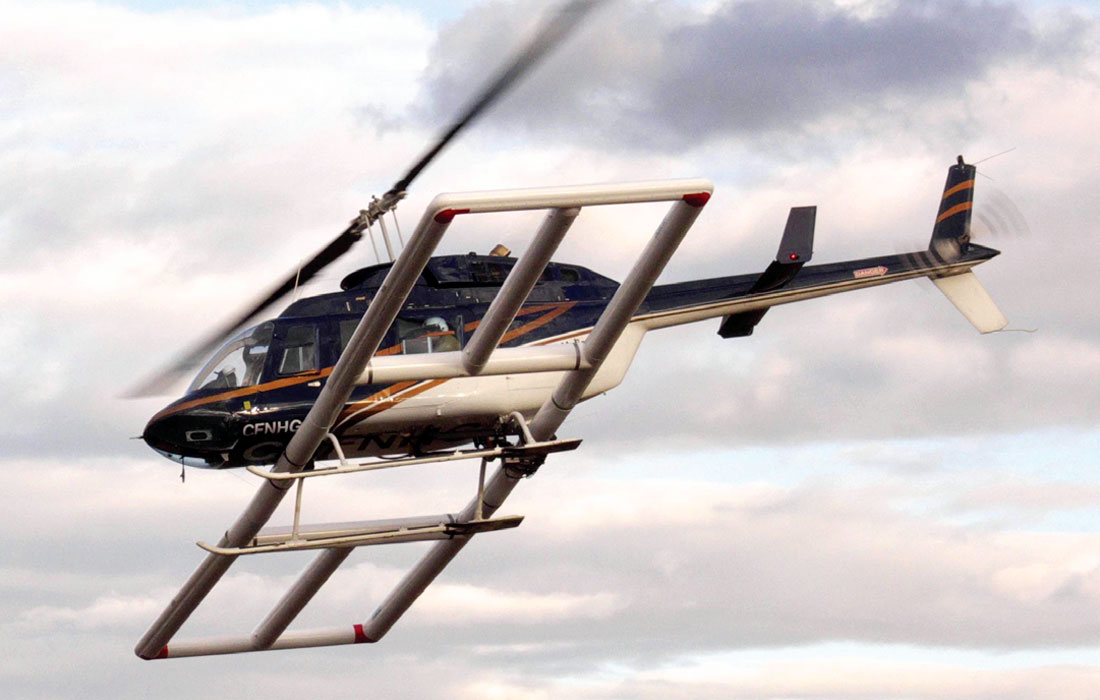 HAZIRLAYAN:EREN KAYA - 13290369
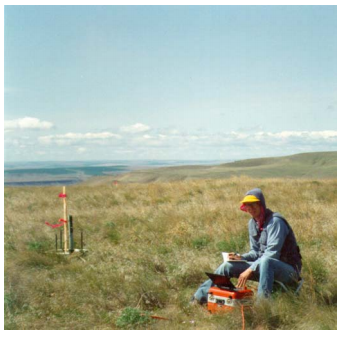 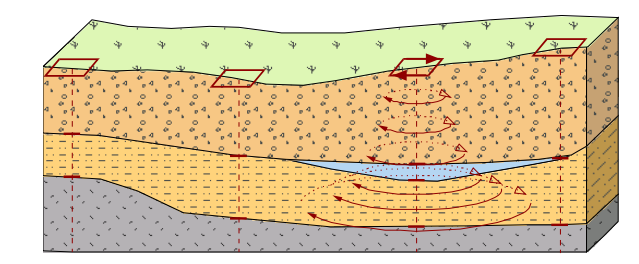 ÖLÇÜM TEKNİKLERİ
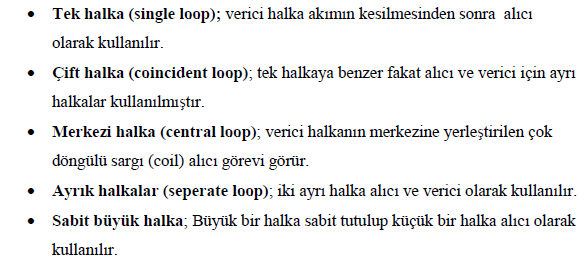 1.Profil Ölçüsü
Maden Aramaları
Jeotermal aramaları
2.Sondaj Ölçüsü                                                    
 Yer altı suyu
Petrol çalışmaları
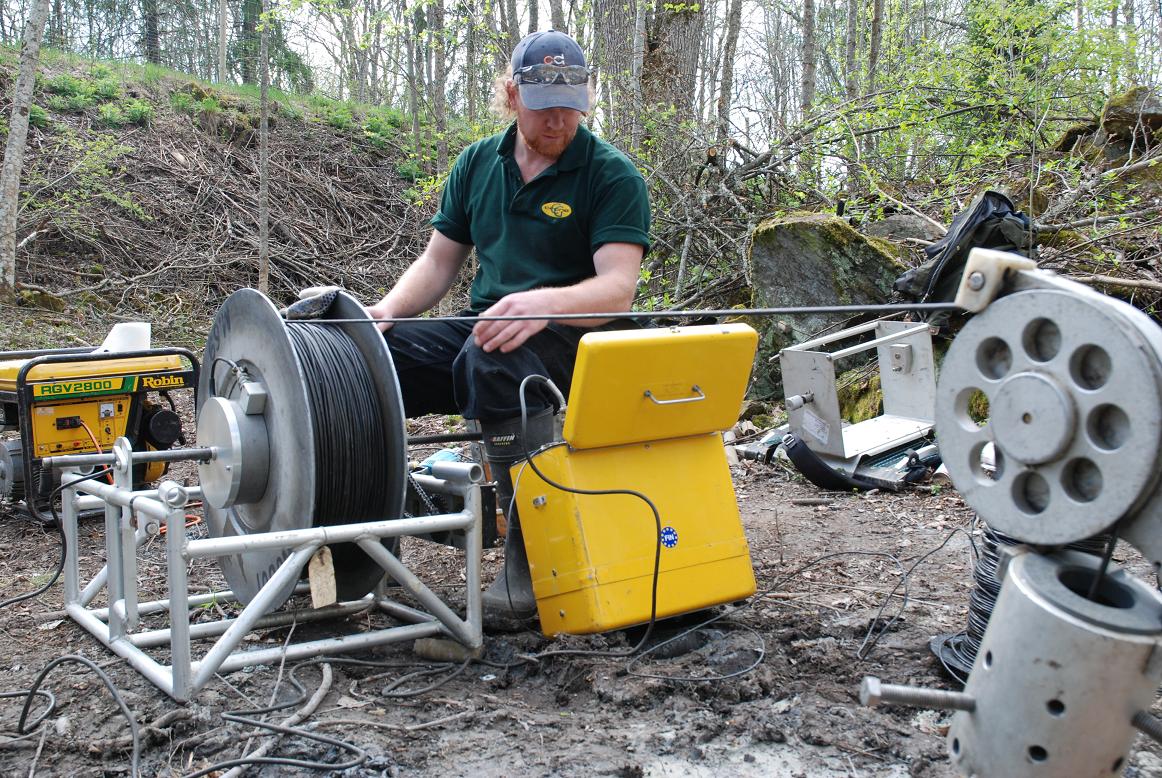 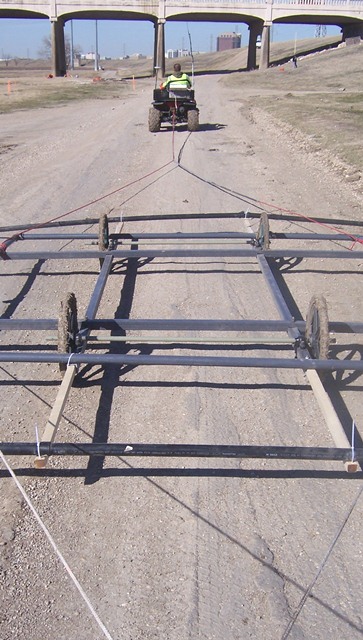 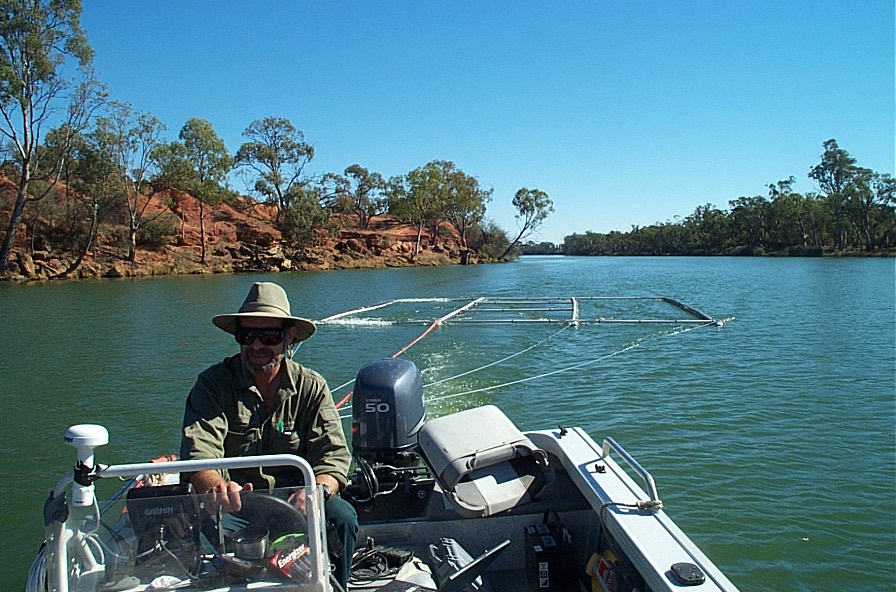 KULLANILAN CİHAZLAR
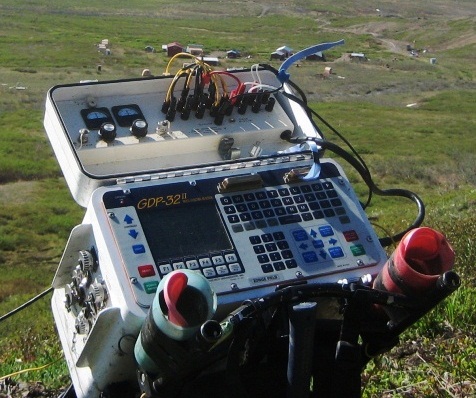 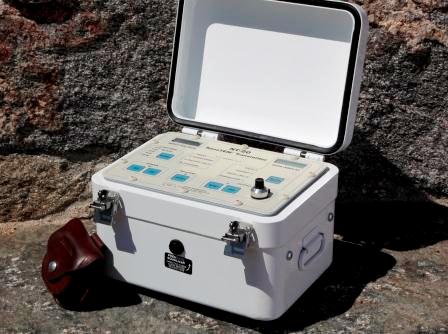 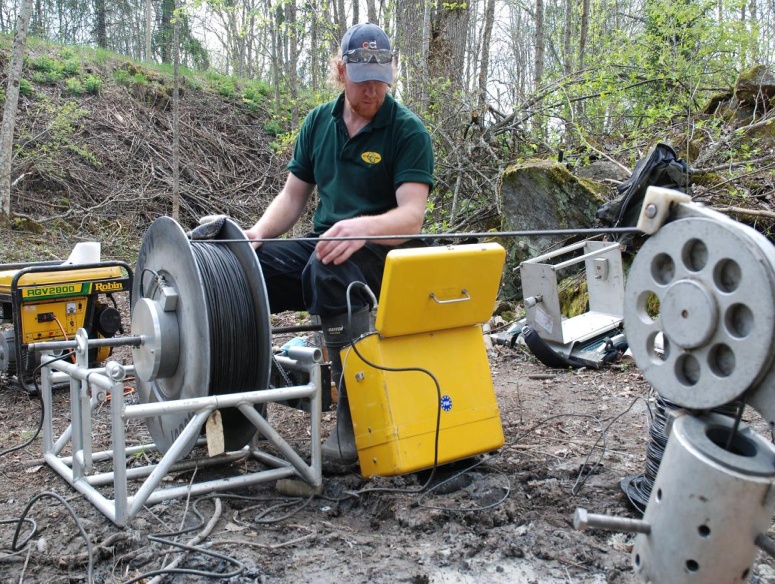 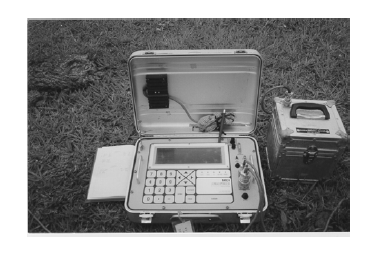 AİRBORNE(HAVADAN TEM)
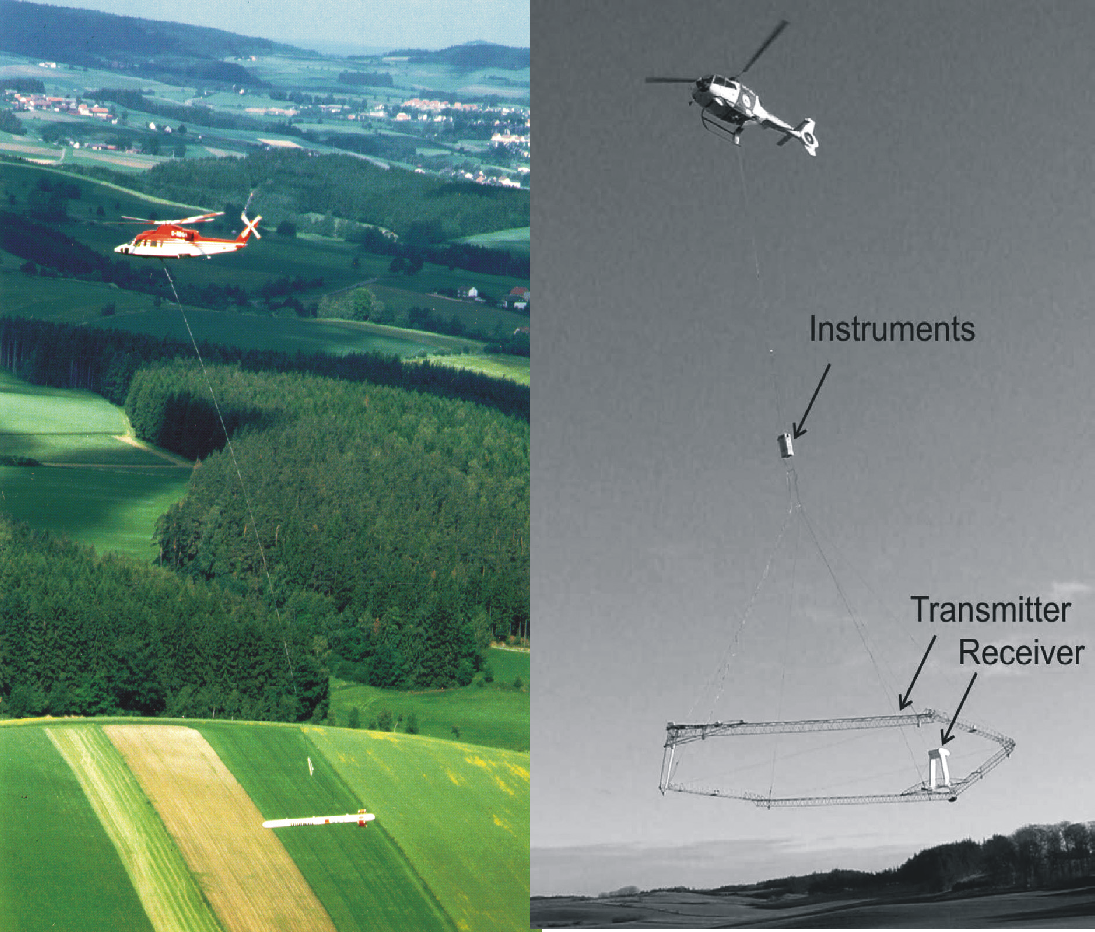 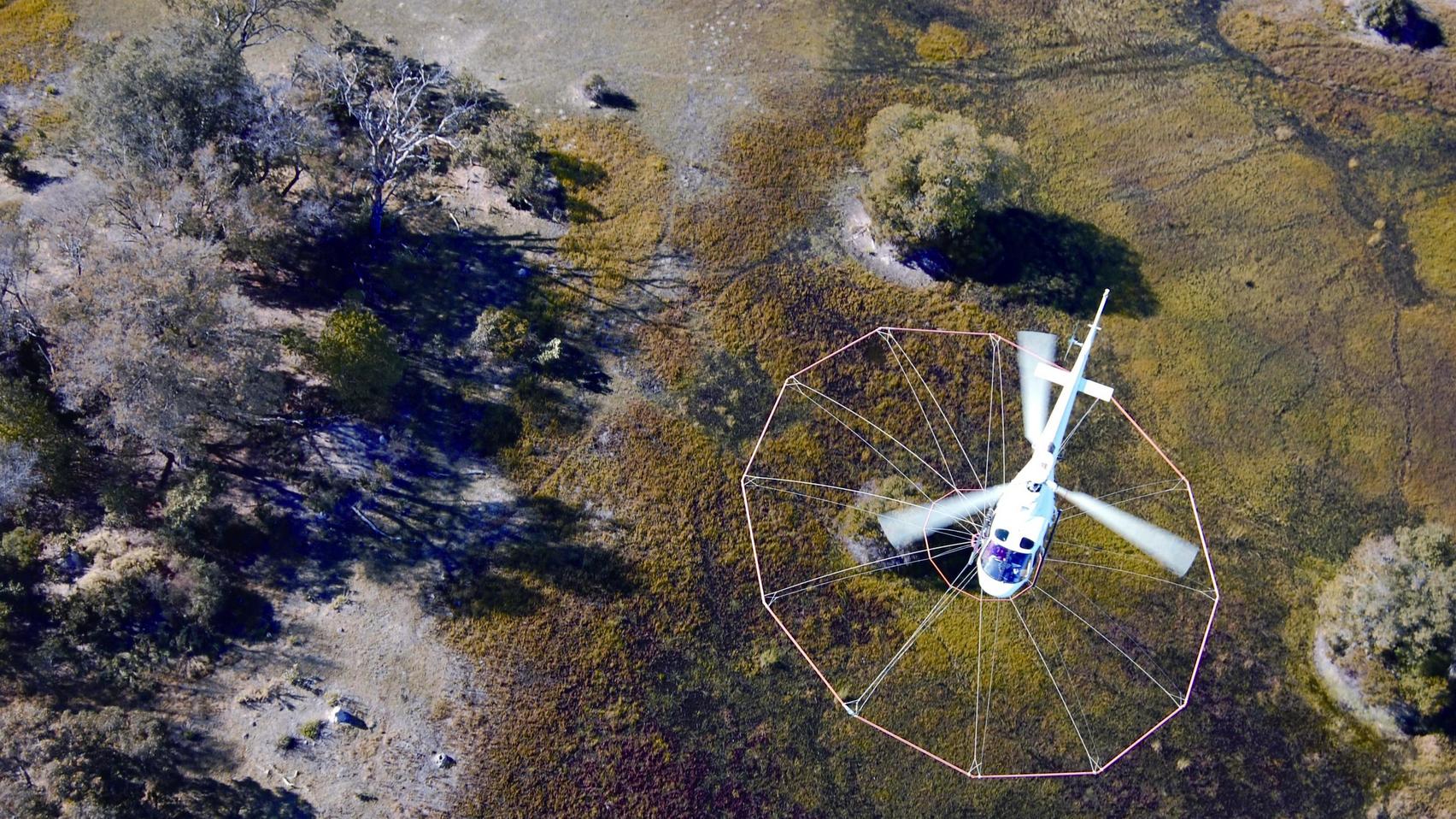 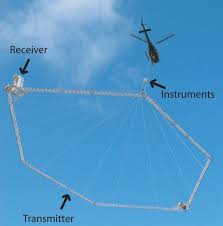 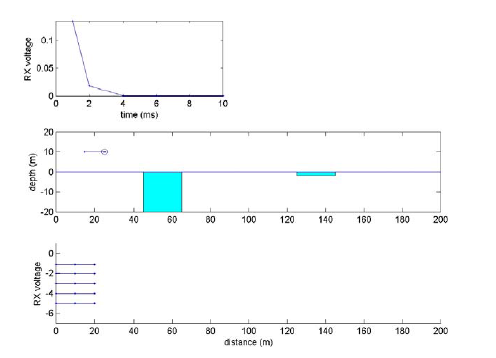 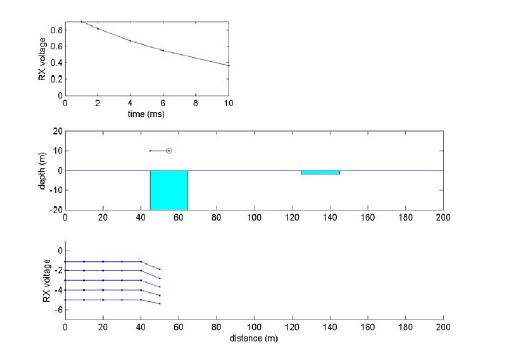 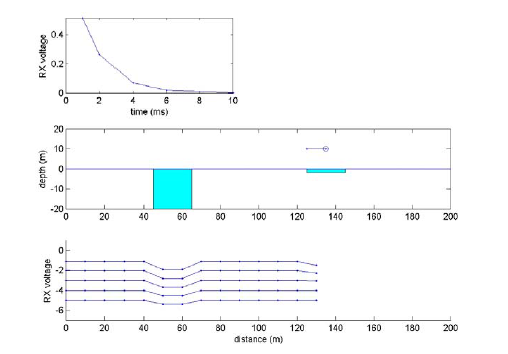 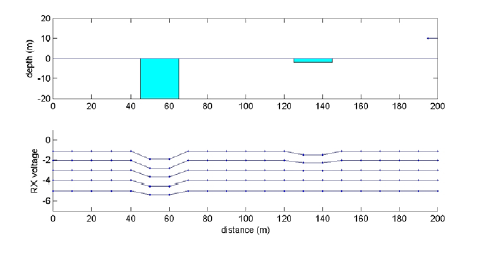 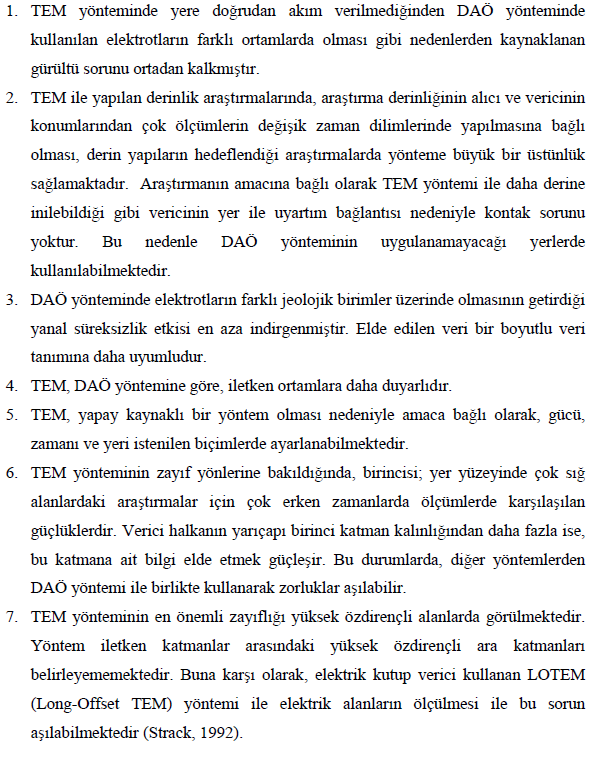 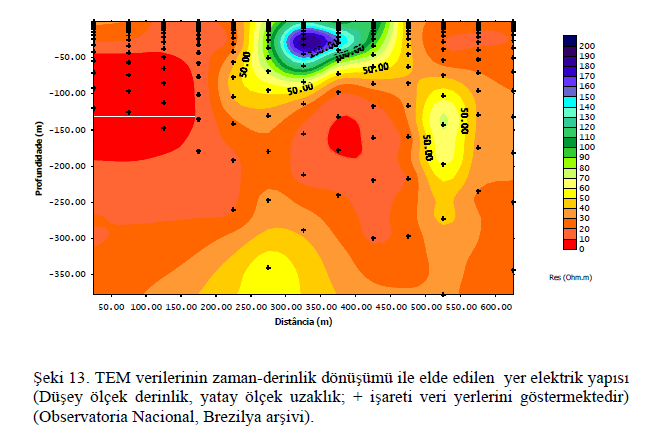 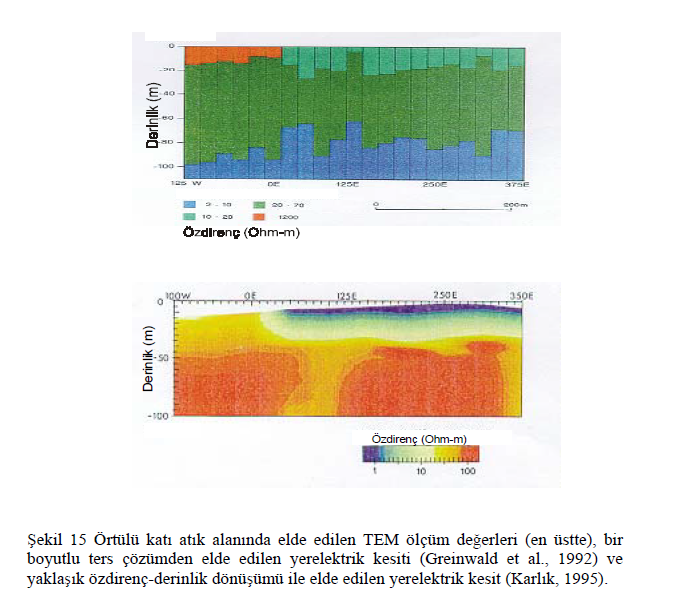 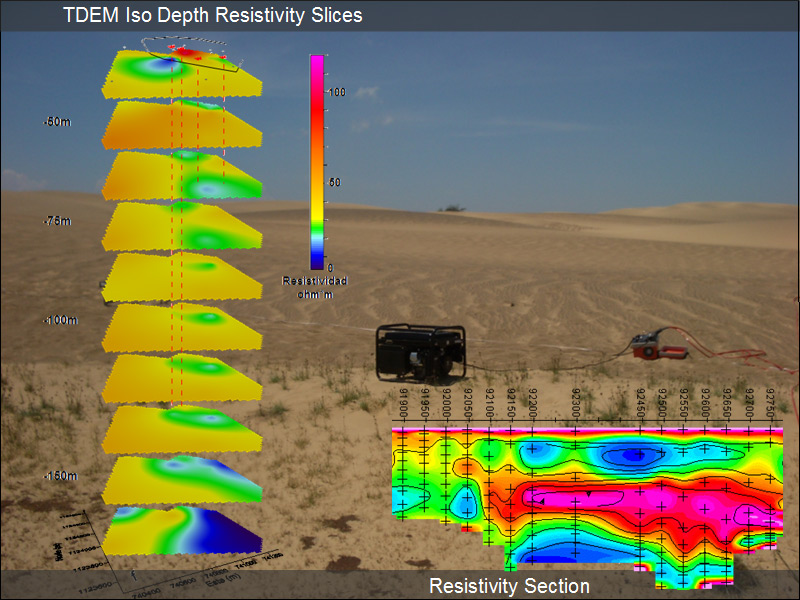